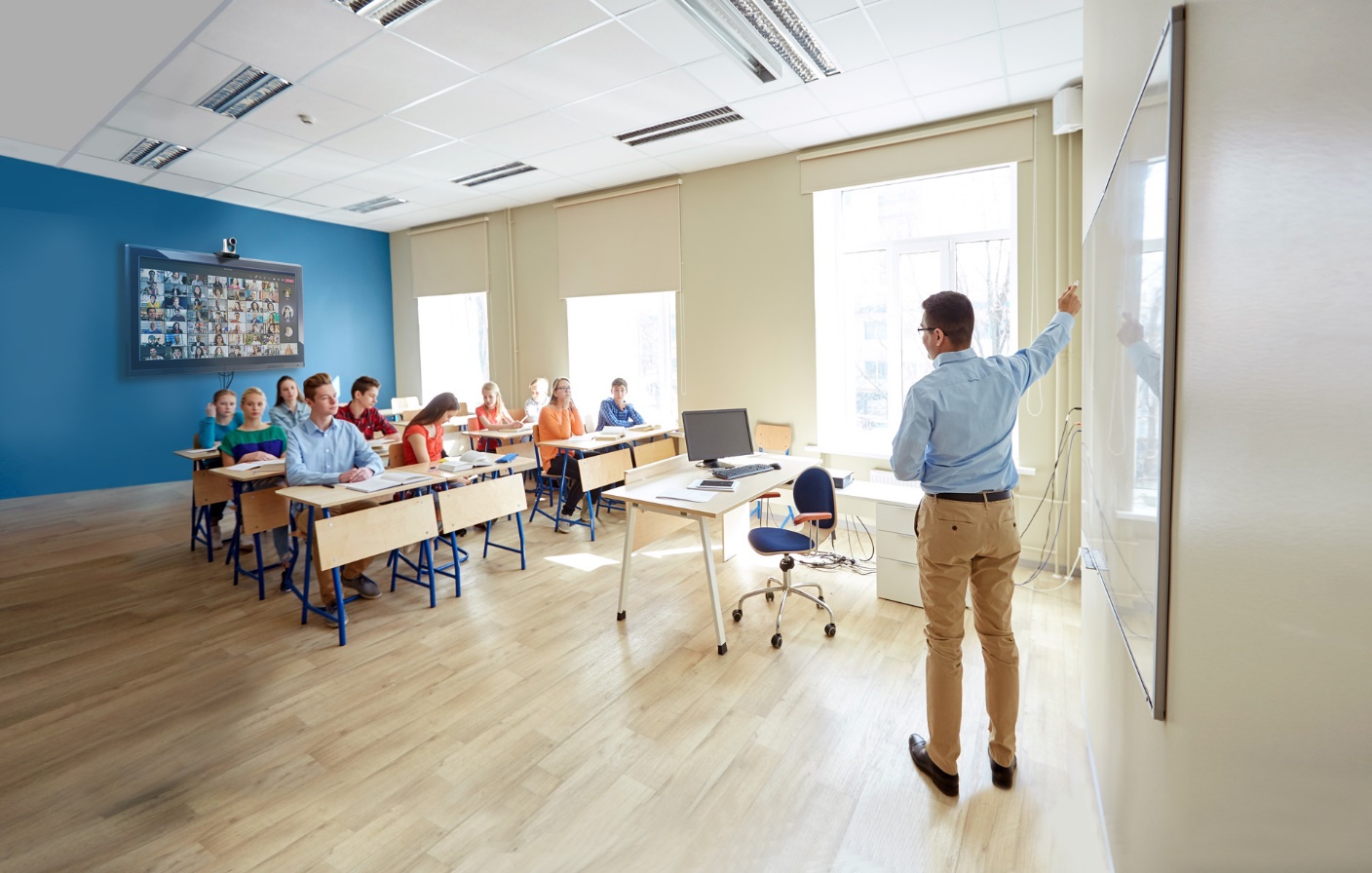 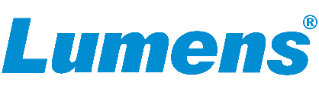 LC100 NPI
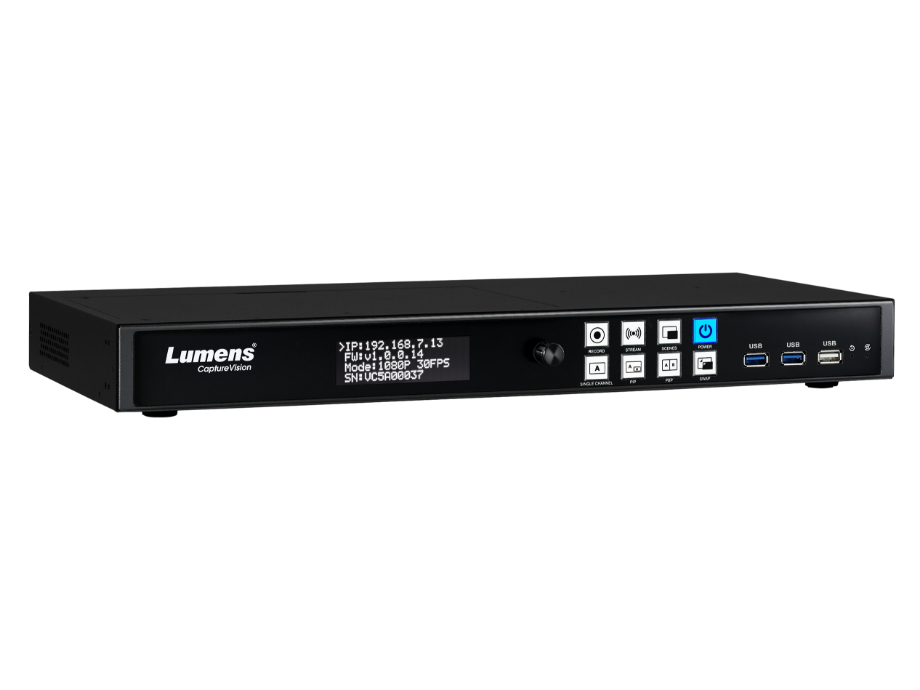 2-Channel HD Recorder and Streaming Media Processor
Recording & Live Streaming
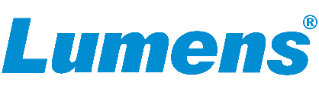 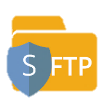 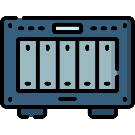 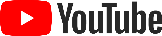 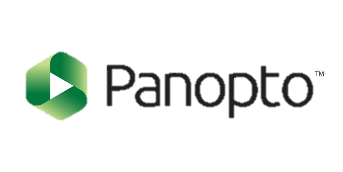 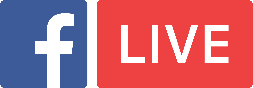 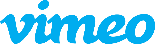 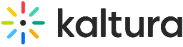 NAS
FTP / SFTP
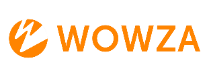 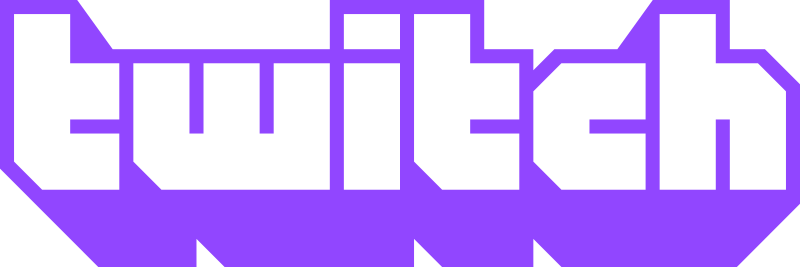 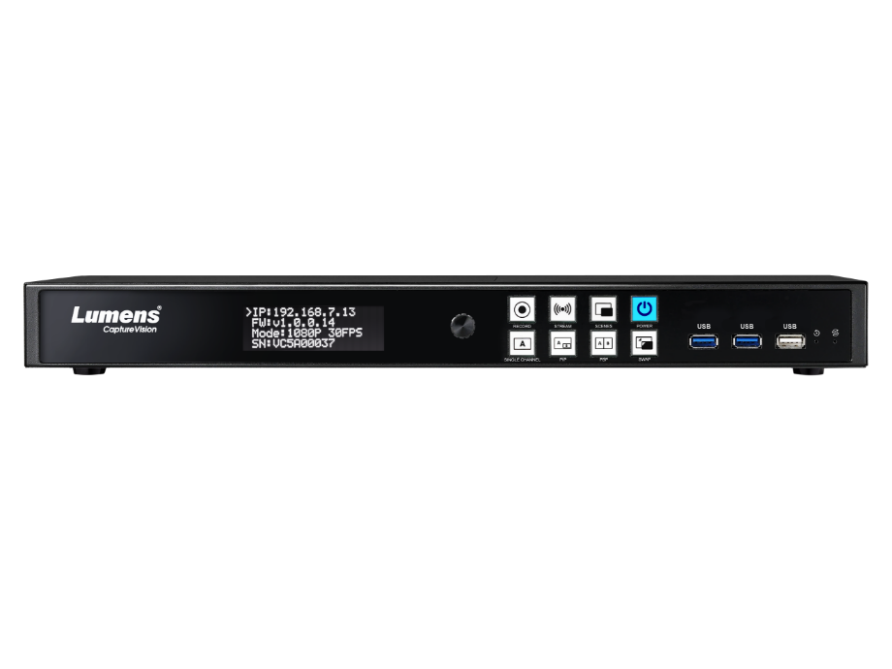 Live Streaming
Video Files Backup
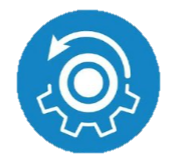 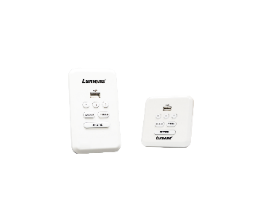 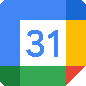 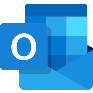 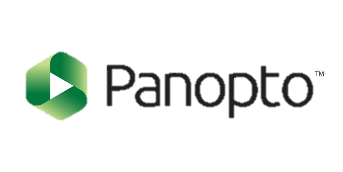 Deployment Tool
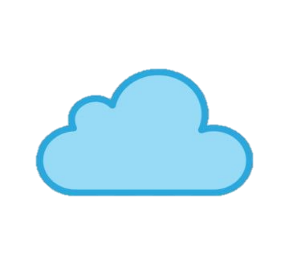 Remote Control Panel
Media Processor LC100
iCalendar
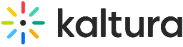 Control
Ethernet
Schedule
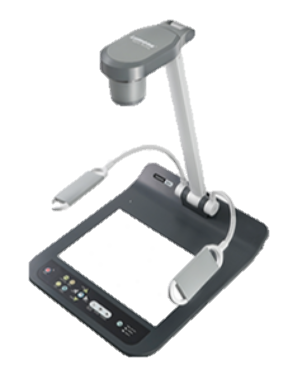 Desktop  Document 
Camera
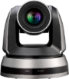 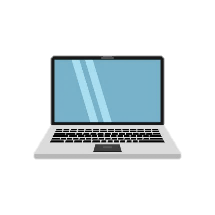 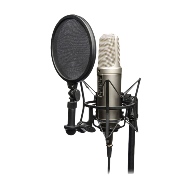 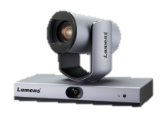 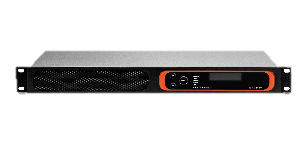 Audio DSP
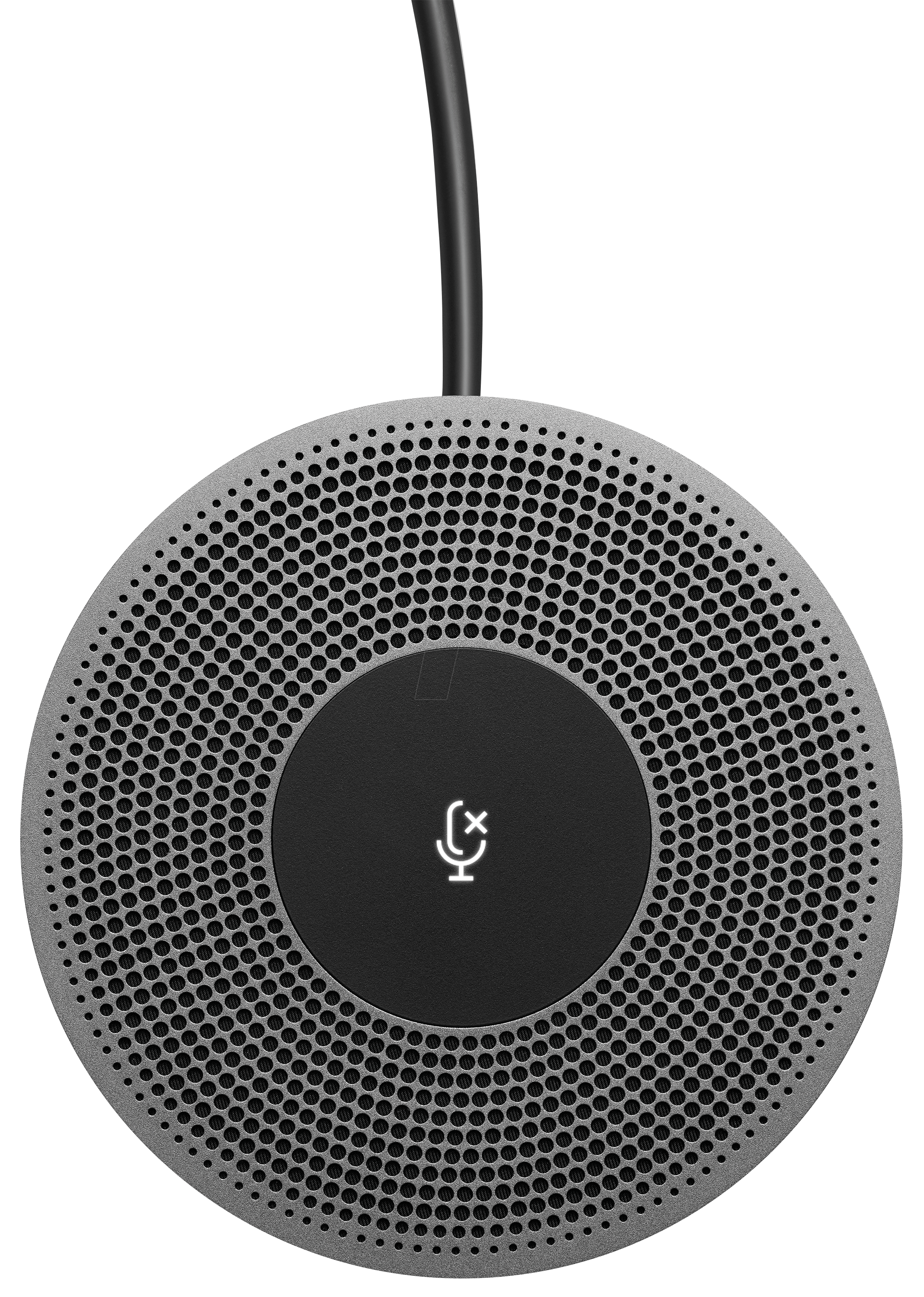 PTZ CameraTracking Camera
Content Laptop
Portable Document 
Camera
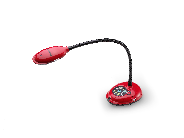 USB Microphone
XLR Microphone
Audio Source
Application
Corporate Solution
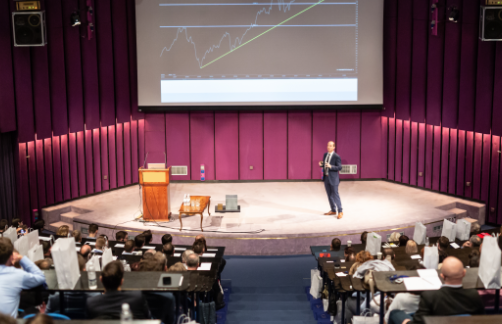 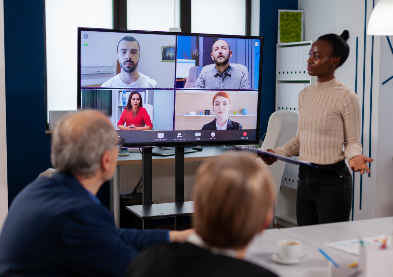 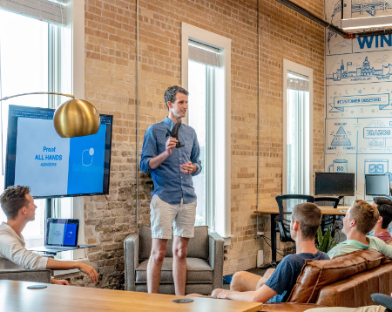 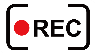 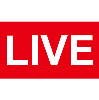 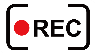 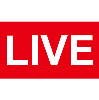 #1 Recording
#2 Live Streaming
#3 Recording & Live Streaming
Hybrid Workplace
The hybrid workplace combines on-site office and remote working. You can maintain great communication in a flexible working environment.
Corporate Training
Record corporate training sessions. You can upload it to the CMS system. Train your new employees effectively.
Live Corporate Events
Stream your corporate events and product promotion speech on streaming platforms to boost employee engagement and company awareness.
Application
Higher Education Solution
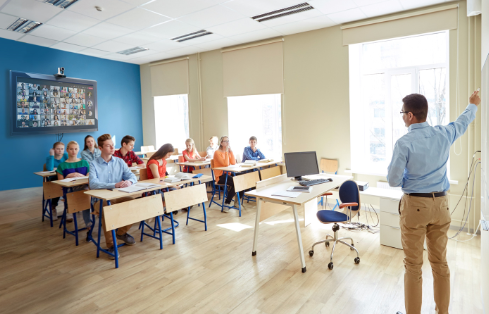 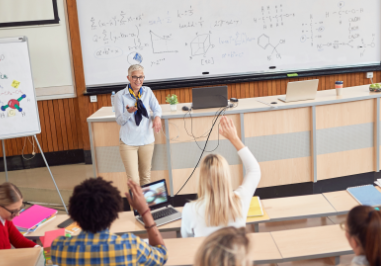 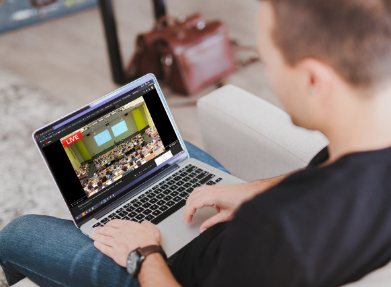 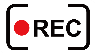 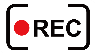 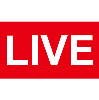 #1 Recording
#2 Live Streaming
#3 Recording & Live Streaming
Hybrid Classroom
Hybrid teaching allows an instructor to lecture both remote students and students on campus synchronously.
Lecture Capture
Record lecture allows students to review the captured course 24/7 online.
Live Streaming Course
Stream your lectures, campus events, graduations or other ceremonies on various streaming platforms.
Application
K-12 Education Solution
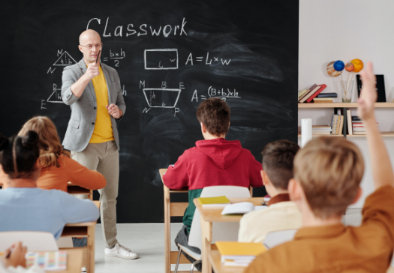 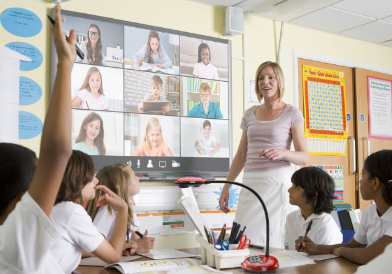 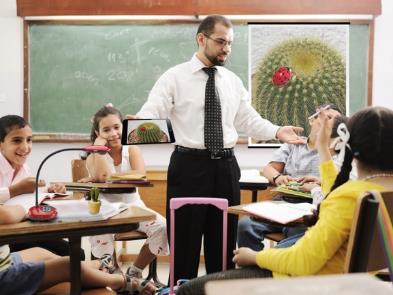 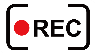 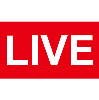 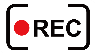 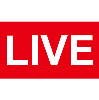 #1 Recording
#2 Live Streaming
#3 Recording & Live Streaming
Hybrid Classroom
Hybrid teaching allows an instructor to lecture both remote students and students on campus synchronously.
Lecture Capture
Record lecture allows students to review the captured course 24/7 online.
Live Streaming Course
Stream your lectures, campus events, graduations or other ceremonies on various streaming platforms.
Application
House of Worship Solution
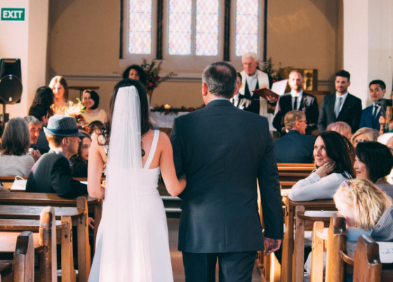 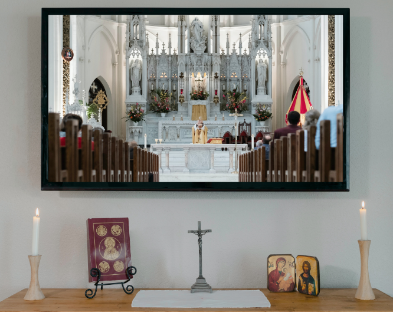 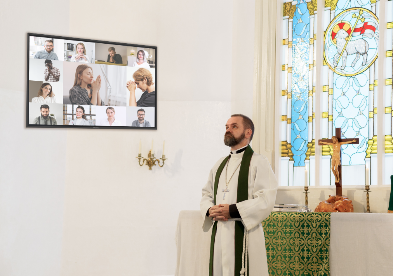 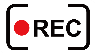 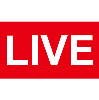 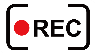 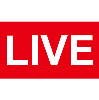 #1 Recording
#2 Live Streaming
#3 Recording & Live Streaming
Hybrid Worship
Combine in-person and online ministry. It offers a new approach to the weekly house of worship services and other special occasions. Keep Your Congregation Engaged anywhere.
Worship Events
Record masses, sermons, and other religious services and activities. Store the meaningful moment of each event forever.
Virtual Worship
Provide online sermons and classes. People who cannot attend services in person can still feel involved. Extend the reach among worshippers.
Application
Medical Solution
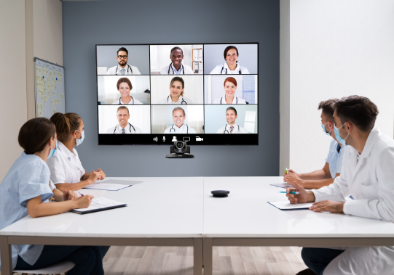 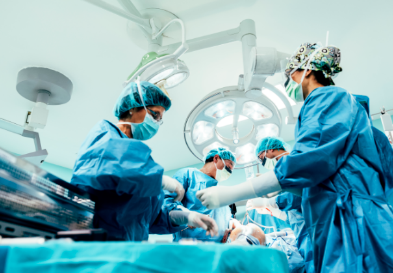 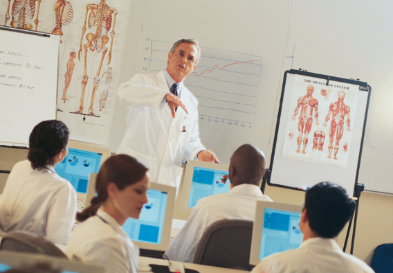 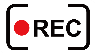 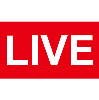 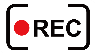 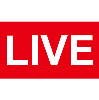 #1 Recording
#2 Live Streaming
#3 Recording & Live Streaming
Hybrid Healthcare
Hybrid healthcare uses a combination of in-person and digital tools to bring all doctors together from any place. You can get in touch with worldwide experts easily.
Surgical Tutorial
Record Surgical process. Medical students can learn and practice from their own side.
Live Surgery
Live surgical solutions provide real-time monitoring of surgical progress for remote doctors or trainee teaching.
Application
Government Solution
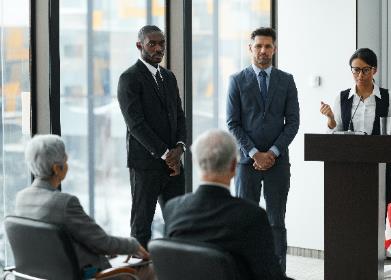 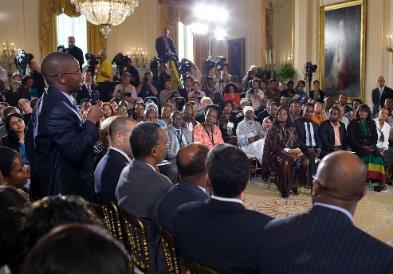 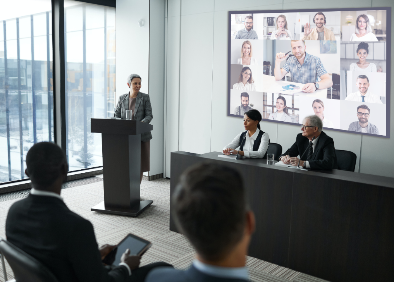 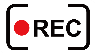 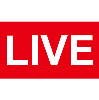 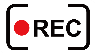 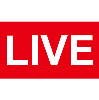 #1 Recording
#2 Live Streaming
#3 Recording & Live Streaming
Hybrid Summits
A hybrid summit provides a great way to enhance political communication between the government and the citizens.   People now can feel more connected to joining process decision-making.
Council Meetings
Record complete of important meetings. It can convey the message to the missed viewers. Enhance and build public trust.
Live Press Conference
Live streaming conferences improve strong transparency. It makes it easier to increase civic engagement and reach the viewers.
Application
Courtroom Solution
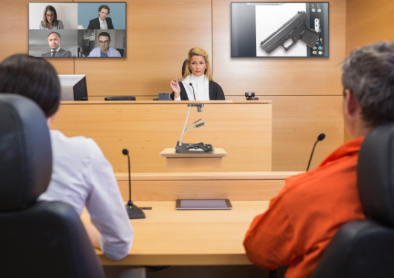 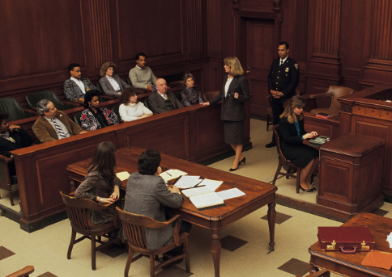 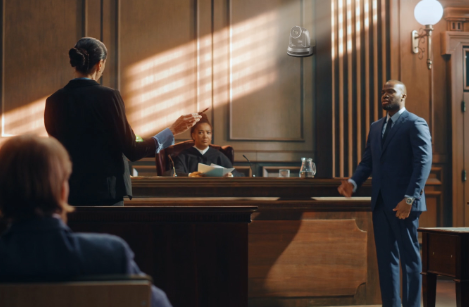 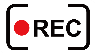 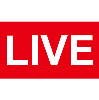 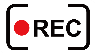 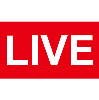 #1 Recording
#2 Live Streaming
#3 Recording & Live Streaming
Hybrid Court Hearing
A hybrid court hearing elevates public confidence in the judicial system. The court attendance can involve in all parts of the proceedings event from a remote place.
Court Proceedings Recording proceedings is standard practice in most judicial systems. Digital archiving makes it quick, efficient and transparent to review, analyze and report cases.
Overflow RoomStreaming court proceedings delivers transparency to the judicial system and further elevates public confidence in the judicial system.